Tarea 49
Nombre
Nº Jugadores
Nº Porteros
Espacio Ancho x Largo
Finalizar+compensar
 7vs6 6pp
13
1
55x60
Desc. Entre Series
Tiempo Total
Series
Tiempo Repet.
Repet.
Desc. entre Repe
1´
30´
2
7´
0´
2
Descripción
En primer lugar colocamos un subespacio donde jugamos 5vs3 tratamos de progresar y finalizar. El balón debe ser recepcionado por alguno de los jugadores del espacio.
Fuera posicionamos un 2vs3. 2 jugadores del equipo que está en superioridad dentro del subespacio y 3 del que está en inferioridad.
En caso de progresión entran a área.
En caso de perdida tratan de defender las 5 porterías pequeñas que hemos colocado en campo contrario.
Después cambio de roles
Reinicios en el subespacio
Objetivos Tácticos
Otros Objetivos
Variantes
Objetivos Técnicos
Compensar estructura
Rupturas
Retornos
Meter carga propia de la competición


Creación estructuras socio-afectivas
Para asemejarlo mas al juego real poner 2 porterías grandes y hacerlo en igualdad
Pases 
Tiros
Pases largos
Fintas
Cortar carreras
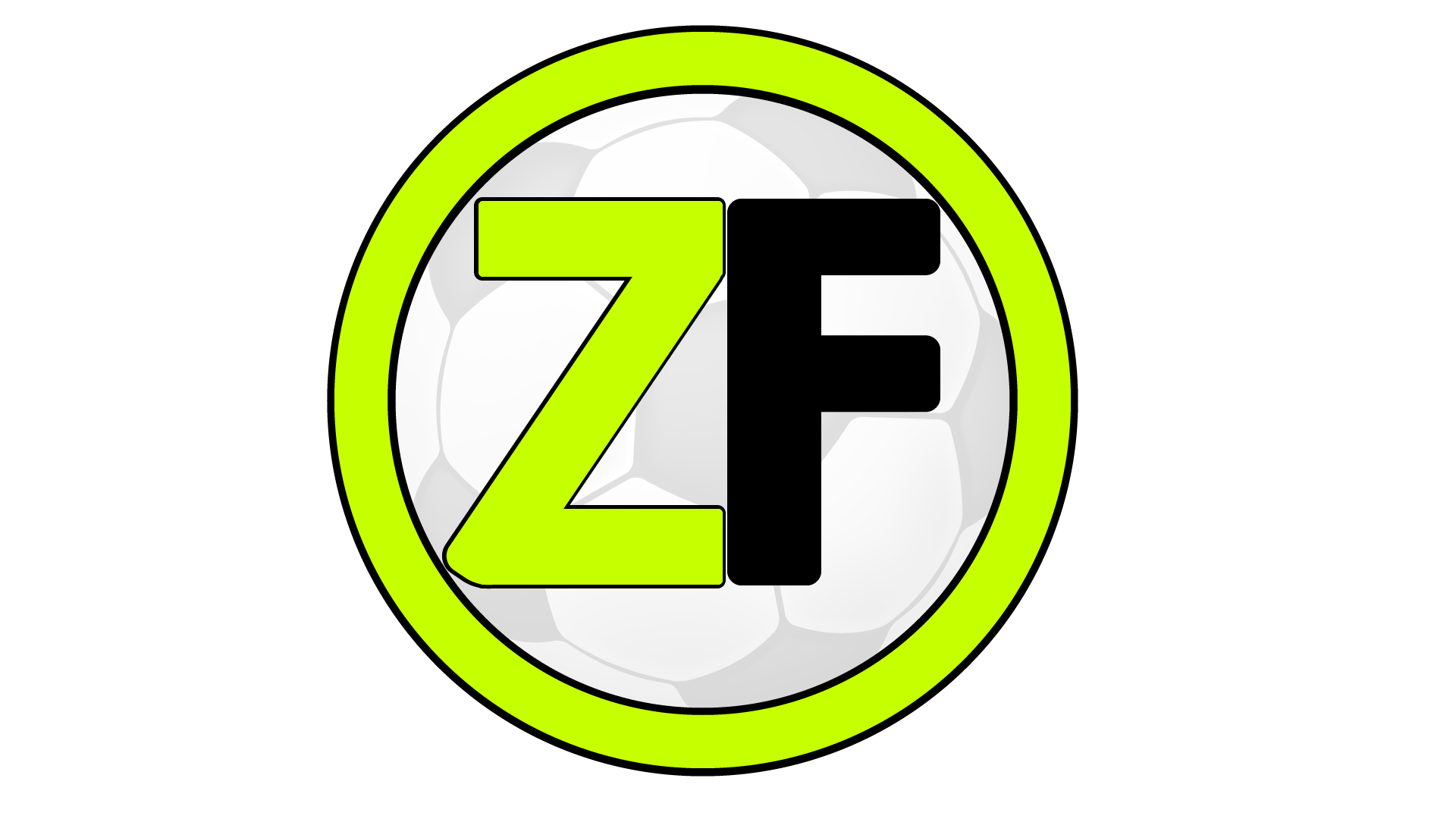 Aspectos a Incidir
Ganar línea de fondo
Asociarse/atraer/romper
Alejados facilitan contextos en zona activa
Movilizaciones
Trayectoria de rupturas
Trayectoria de retornos
Presión tras perdida/reducción de espacios
Temporizaciones
Identificar rol en el ciclo del juego
Imagen
Video
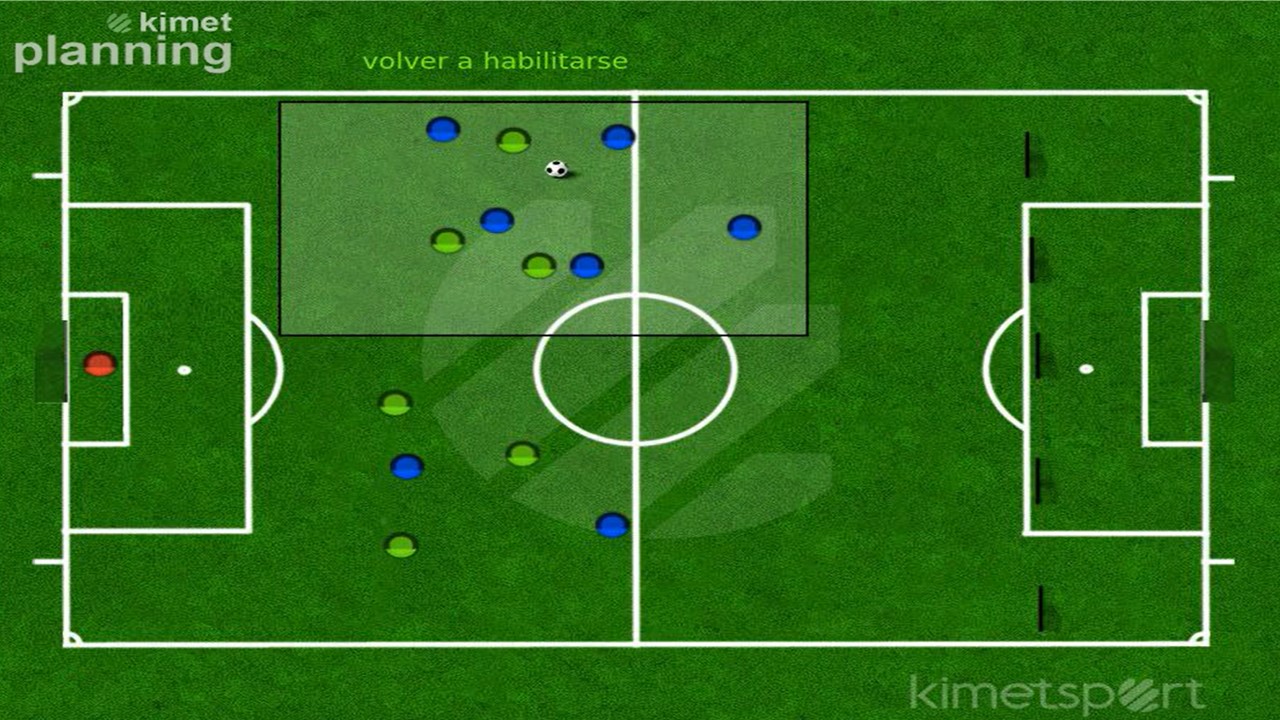 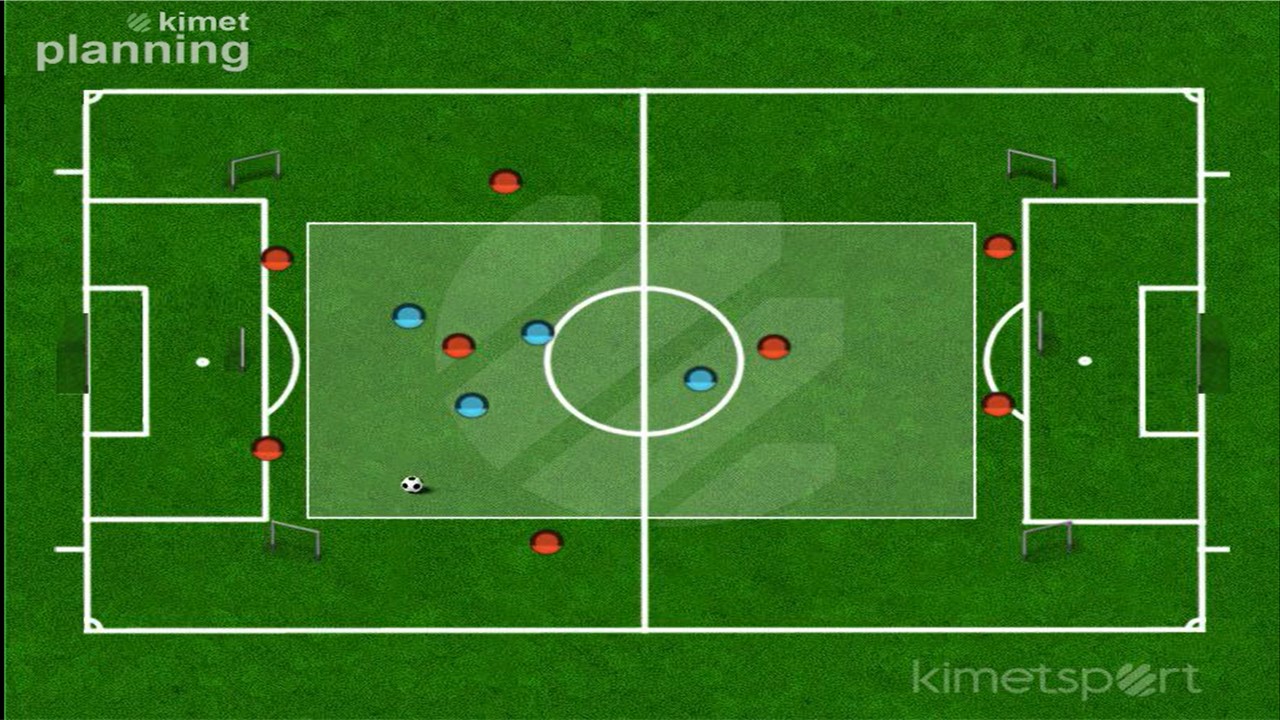 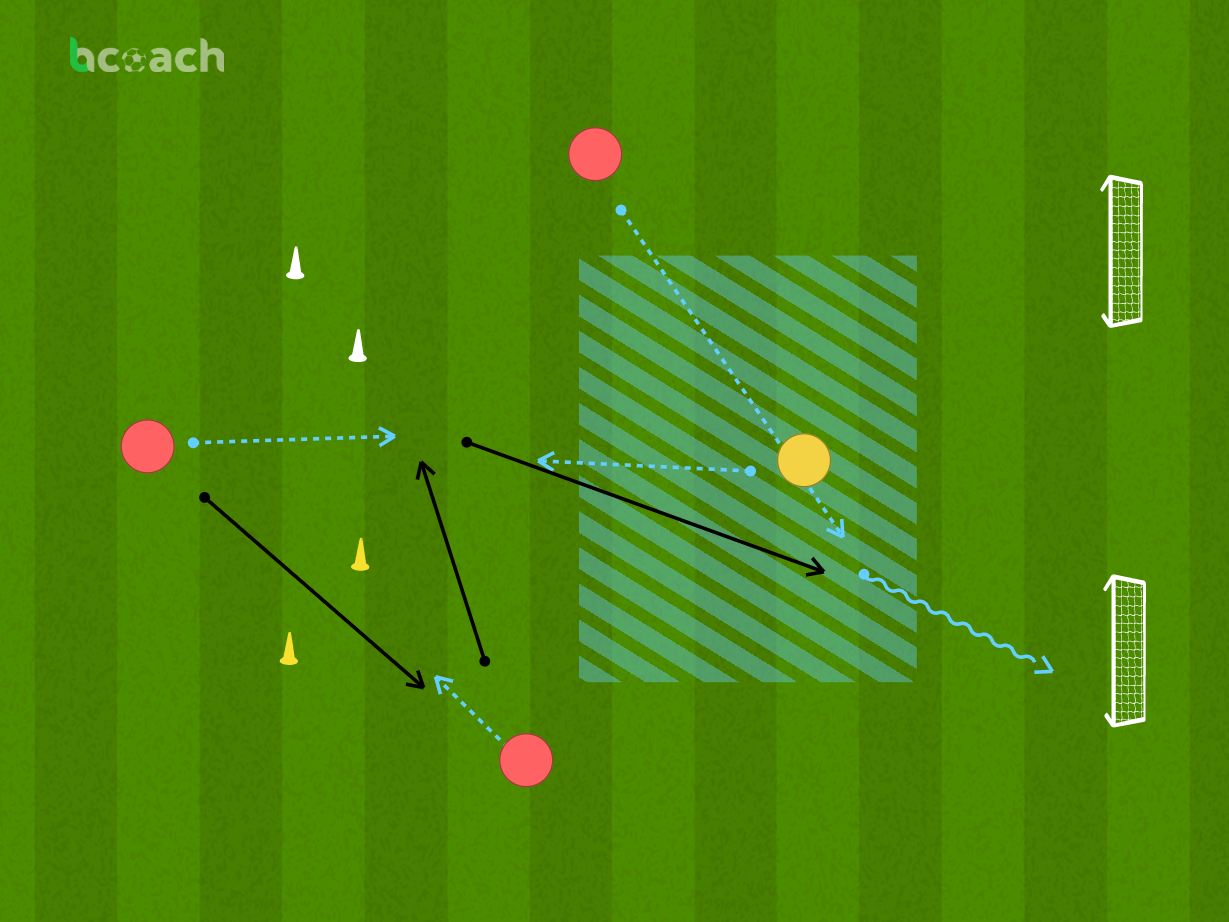 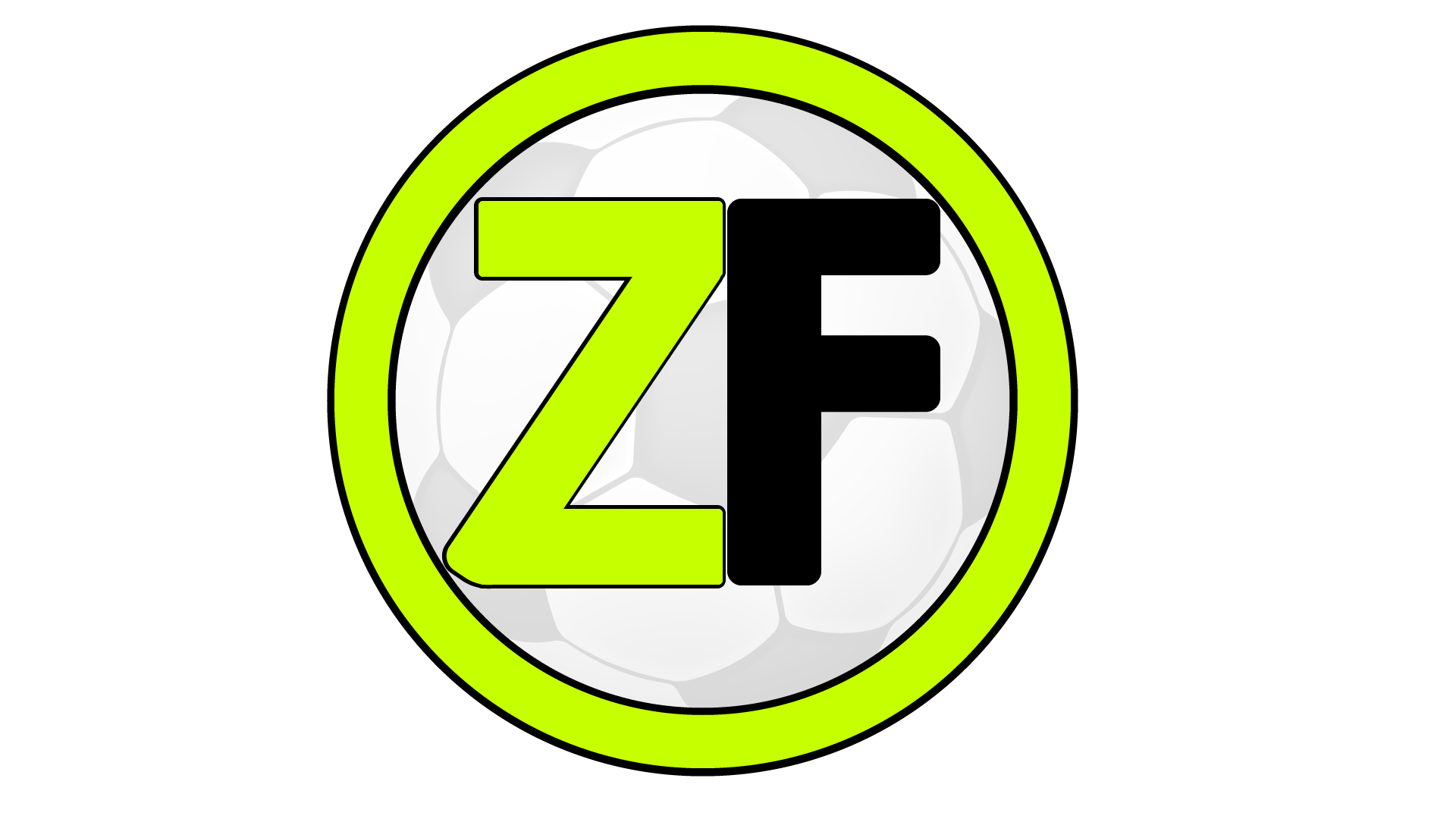 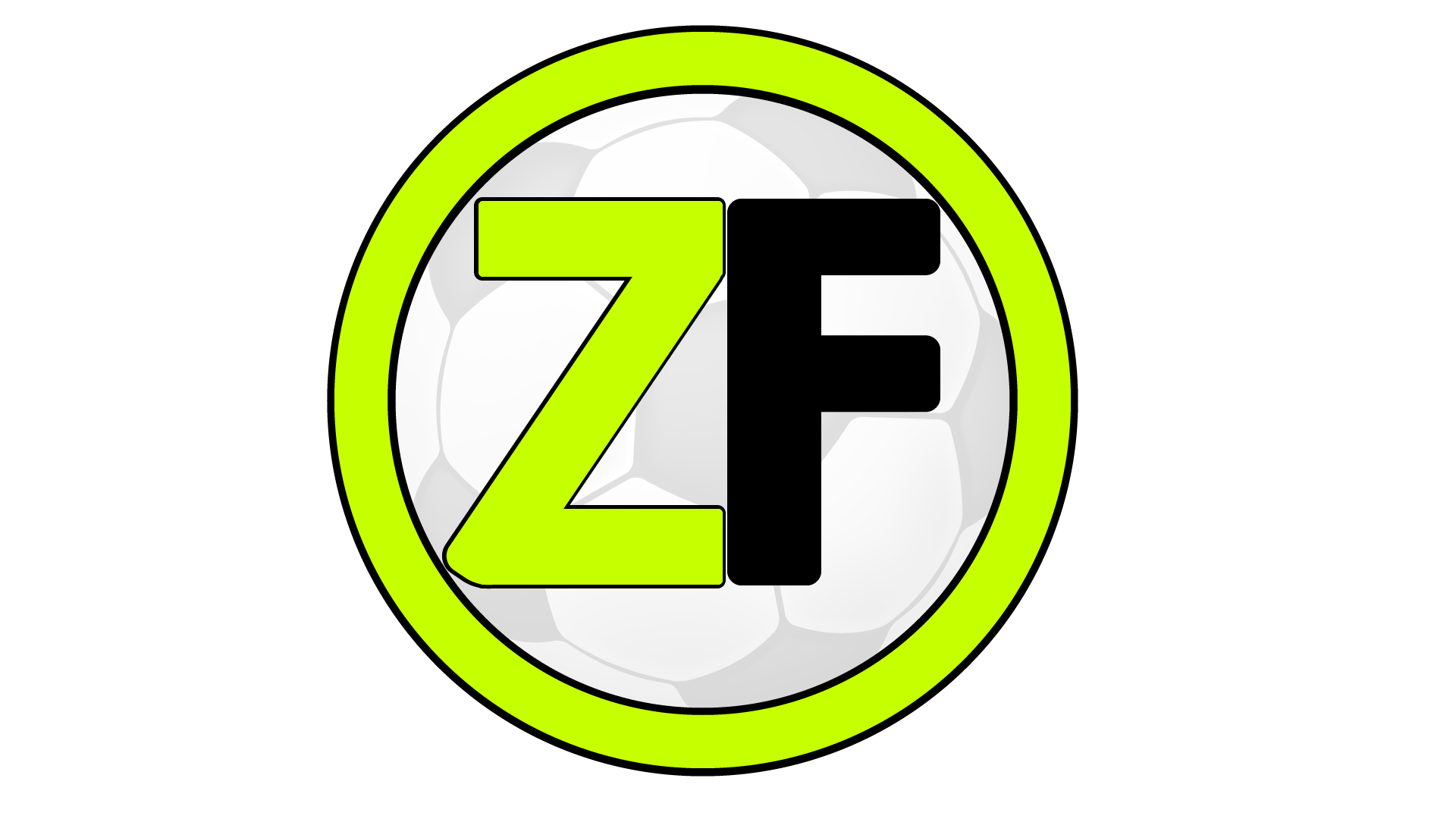 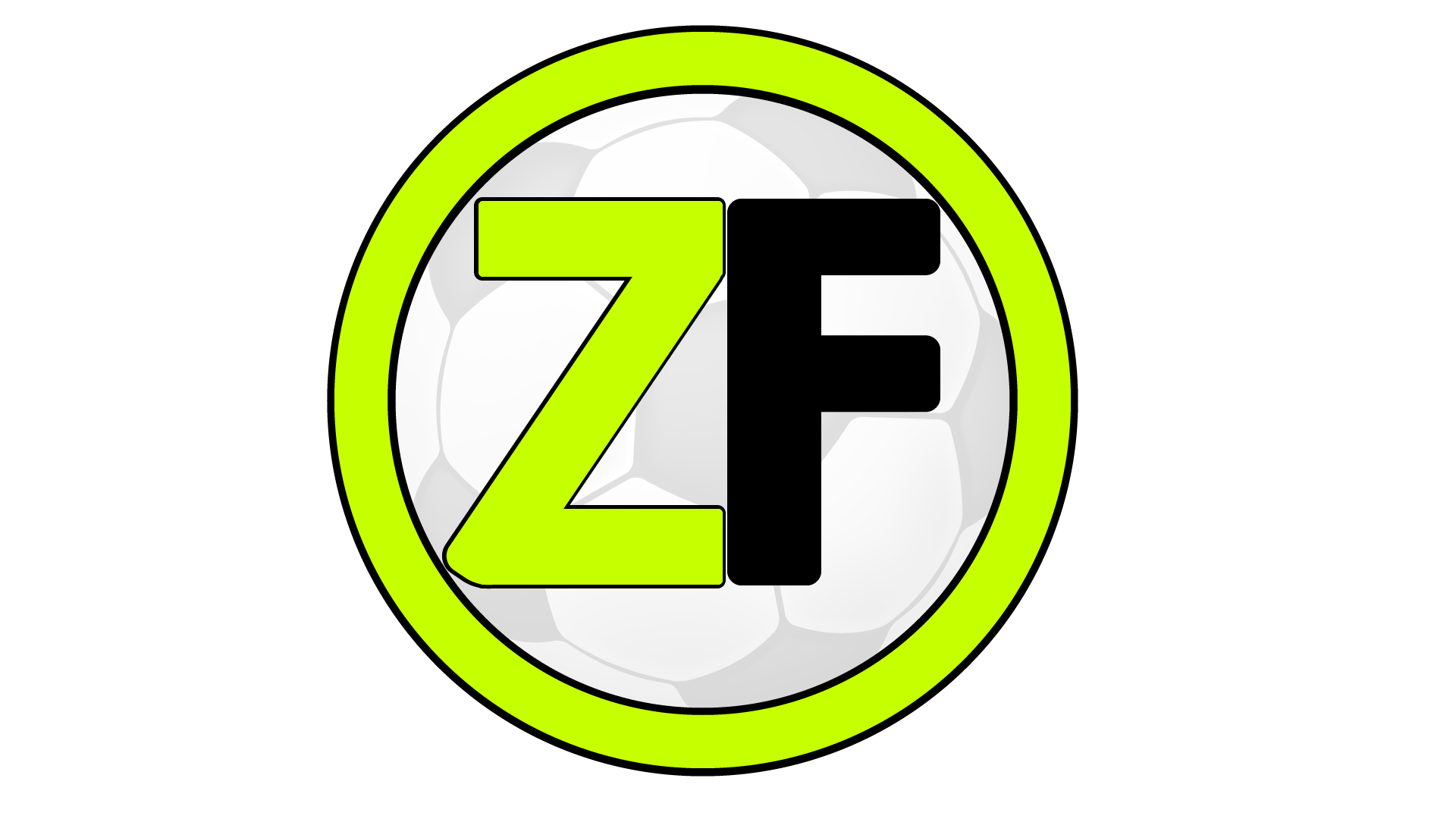